Faculty Success Survey
Fall 2022.        For new Hires up to five years. 
N=66
About our Respondents
How long have you been faculty at VSU?
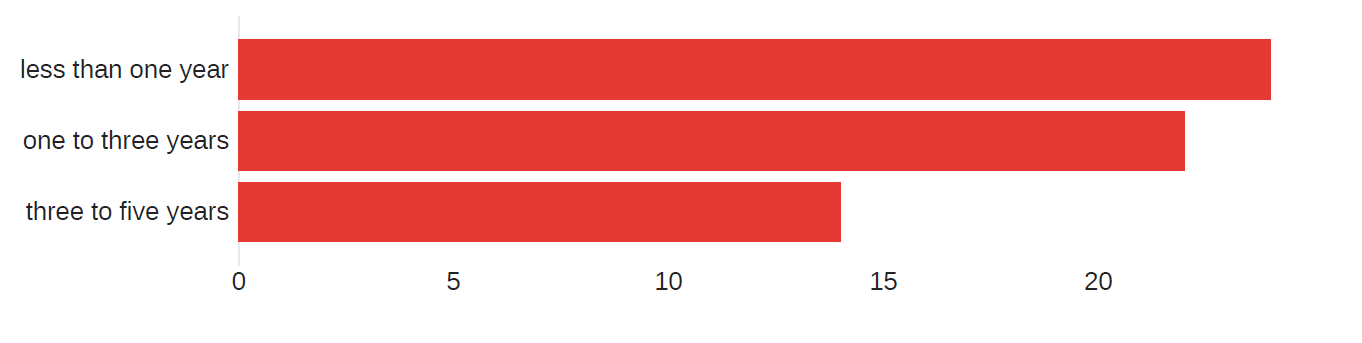 Recent graduate
Post doc fellow
Adjunct
Lecturer
Senior Lecturer
Limited-term Faculty
Assistant Professor
Associate Professor
Full Professor
Director/Program Coordinator
Other - Please Write In
0
2
4
6
8
10
12
About our Respondents Continued:
Prior to employment at VSU what was your rank/position?
[Speaker Notes: Other options noted:  Industry, Visiting Assistant Professor. Department Head, Researcher, Private practice SLP]
LinkedIn
Chronicle of Higher Ed
Subject-specific Association
FaceBook
VSU Website
Inside Higher Ed
Professional Association
Other - Please Write In
0
5
10
15
20
About Our Respondents Continued:
How did you find the open position?
[Speaker Notes: Other options:  Word of Mouth, H-Net, Indeed, Higheredjobs, Currently working in Department]
Comprehensive Regional University
Location
College Achievements
Professional Potential
Benefits
Student Type/Diversity
Doctoral/Professional
Faculty Diversity
Temperature/Weather
Salary
Focus on Teaching Excellence
Other - Please Write In
Application Process:
What attracted you to VSU ?
Write In Comments:

Good Match for my specialization
Tenure Track Position
Department Faculty
Opportunity to Mentor Graduate Students
Positions were available
No
Application Process
Yes ... (Please share those issues)
0
10
20
30
40
Did you have any issues/complications completing the application?
Write-in Comments:
Online portal was a bit clunky and outdate
Specific categories to upload files but did not match the application request
Tremendous duplication. Info in CV requested several times
Form are not intuitive compared to other applications
Needs to be streamlined
One week
Two weeks
Three weeks
One month
Application Process
Two months
Longer - Please Write In
0
2
4
6
8
10
12
14
How long did it take for the University to respond after the closing date?
Write-in Comments:
A few months, but issues with the position were being worked out.
More than 3 months
The response time was appropriate
Yes- it was very informative/useful
Yes - but the information was limited/dated
Yes - but I couldn't find what I was looking for
Yes - but it was minimal
Application Process
No, I did research elsewhere
0
5
10
15
20
25
During the application process did you browse the VSU website?
Write-in Comments:
Very informative
Outdated
My Department’s website is outdated
Information 2 years out of date
Program websites are hard to navigate and often outdated
Complicated website
No - I was not concerned
No - I was not aware of the decision
Yes - but I thought it was ok
Yes - but I was reassured I would ...
Application Process
Yes- and I remain concerned
For first year faculty members, did the AAUP decision have an effect on your application? For faculty members in years 2-5, would this action have made a difference in your decision to apply?
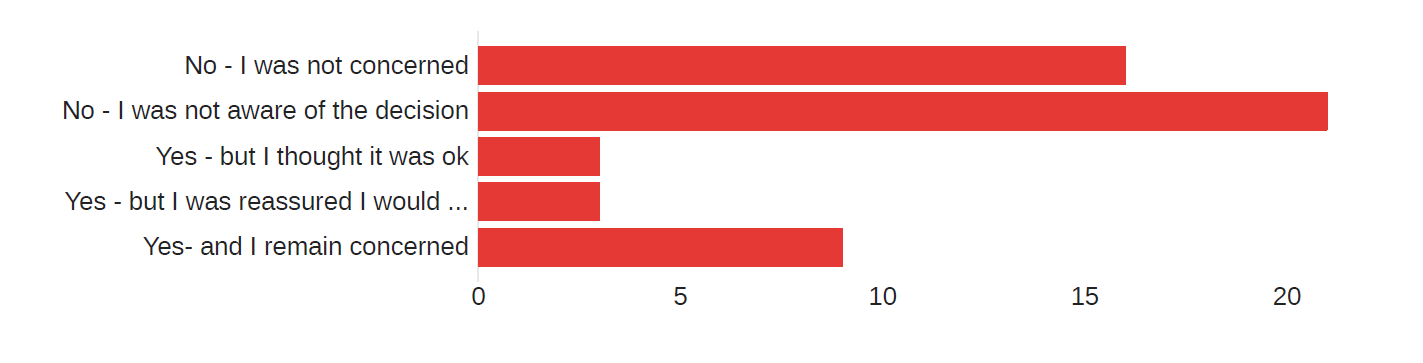 Less than one week
One week
Two weeks
Three weeks
Application Process
One month
Longer - Please Write In
0
2
4
6
8
10
12
14
16
How long after your interview did it take for the university to offer you a position?
[Speaker Notes: Other Comments:  5 weeks, 16, 4 months, COVID complicated the process; Ditto above; again, sorry, I don't recall timeline because it was four years ago but it was appropriate/fast; 3 months]
Application Process Proposed Actions
Make marketing packet available to potential applicants on the website
Improve information available on the VSU website, including removing old links and materials along with updating new links—highlight need for these updates to Deans and Dept. Heads
Provide a more comprehensive welcome packet when new hires arrive, including information on doctors, schools, churches, restaurants, childcare and eldercare, real estate, City of Valdosta and Chamber of Commerce online information on local resources.
Negative
Communications: email, texts phone calls...
Inadequate
Interview process
bbbbbbNeither adequate nor inadequate
Sufficient information about VSU...
Adequate
Hiring Process
Feeling comfortable
Positive
When you worked with the Department Head and the hiring committee, did you have a positive experience with:
Hiring Process
Question: Do you have any recommendations for hiring committees on how to improve?
The Teacher Education Department was wonderful from start to end. I am grateful to get to work within this department.
No, it was terrific. My interview was condensed due to COVID and I actually thought that was great to get it all done in one day!
Provide more details/statistics about the degrees, program, department – overview.
More transparency with where the process is and what is holding up the process.
No
Hiring Process
Yes... (please share)
0
10
20
30
40
Were there any red flags that concerned you?
Write-in Comments:
Learning about tenure track faculty who had been laid off due to budget a few years prior.
Lack of start-up funding.
Prior positions being closed without being filled.
Background check (university must improve the process).
University should provide the office key directly (not requesting the faculty to do it).
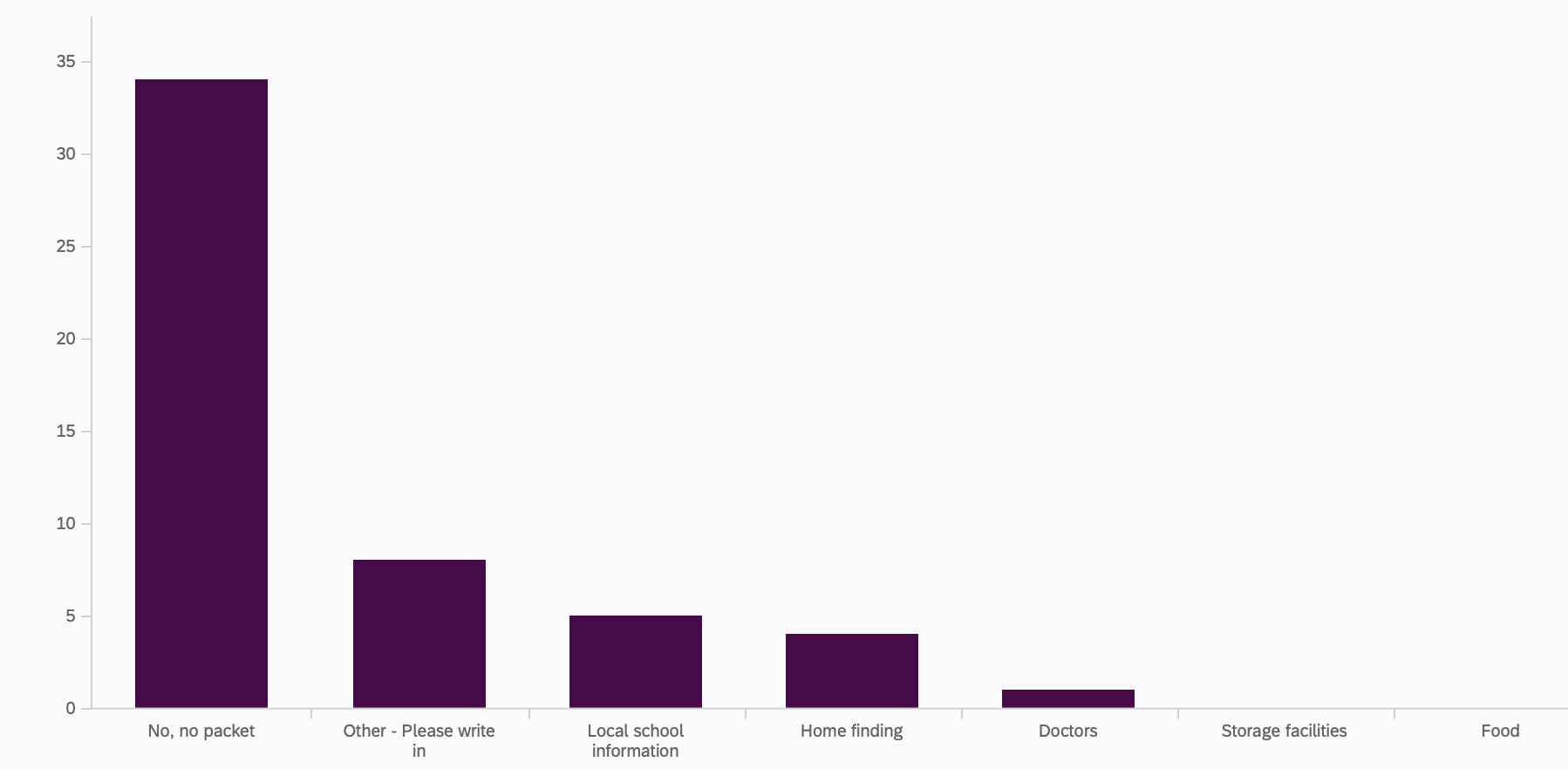 Did you receive a welcome packet? 
If so, what was in it?
Department head and professors in the department helped with everything. However, this should be the responsibility of the University.
I reached out to my departmental colleagues for this information.
Email access and benefit sign-up info.
Hiring Process:
Proposed Actions
Produce a welcome packet: 
Get information from Chamber of Commerce
Coupons, flyers, brochures, etc.
Get information from hospital, urgent care, after hours help
Match this with benefits packet
Rental Agencies
Non-student apartment communities
Property rental groups (Wiregrass, Lincoln, Herndon, etc.)
List of Storage Facilities/movers
Any we have discounts with? 
Any offering coupons/discounts? 
Map of Valdosta with school boundaries
Where do folks go to register their kids for school?
Best of Lists: (sometimes a local paper, or online review service will have these)
Restaurants
Things to do
Night out
Alternative: 
Collaborate with the Visitors Center and Chamber of Commerce to provide a Welcome Packet that can be shared with new employees.
Hiring Process:
Proposed Actions
Create an HR-approved template for department heads and/or search committees to use to keep. communication about the hiring process open with candidates, especially about length of time required for background checks.
Highlight the affordability of housing prices. 
Share findings of this survey with Human Resources.
What support do you need?
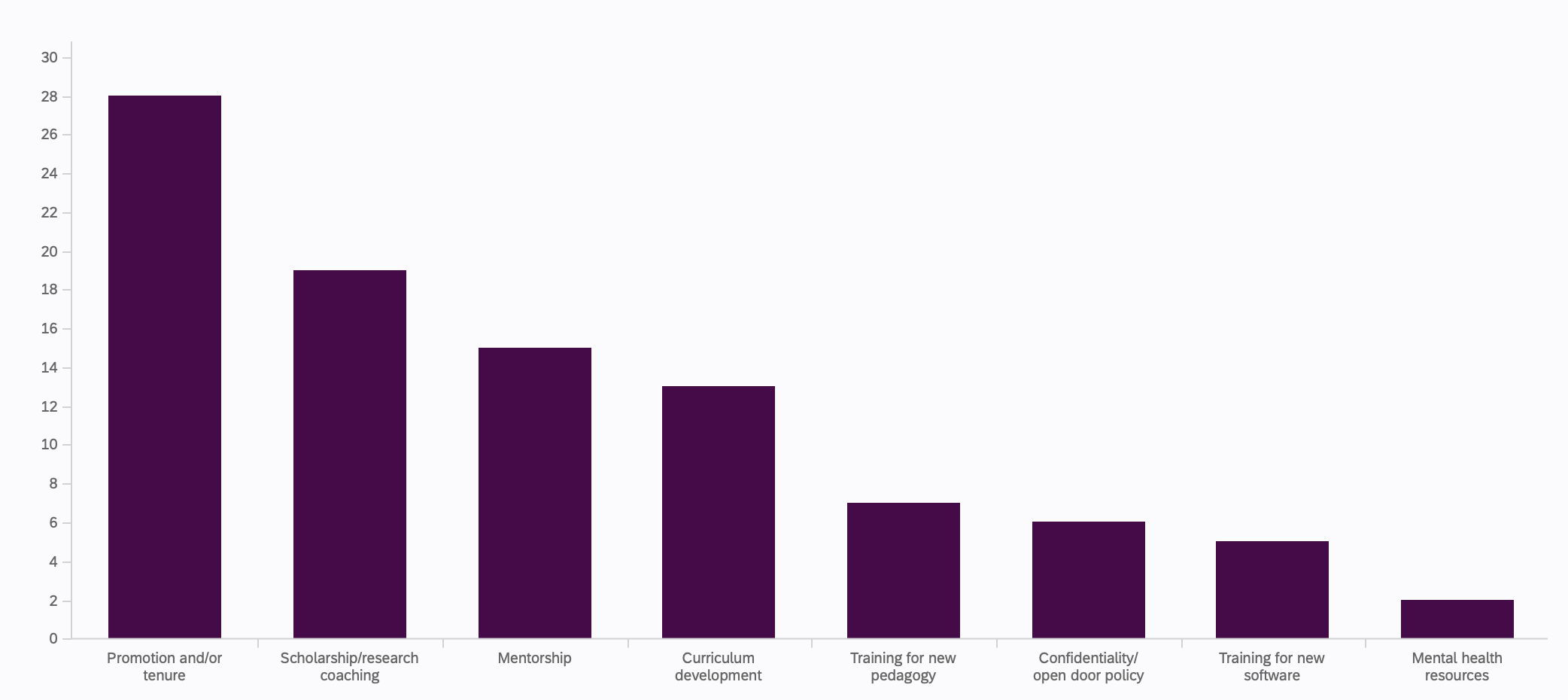 What support do you need? 
Broken down by rank
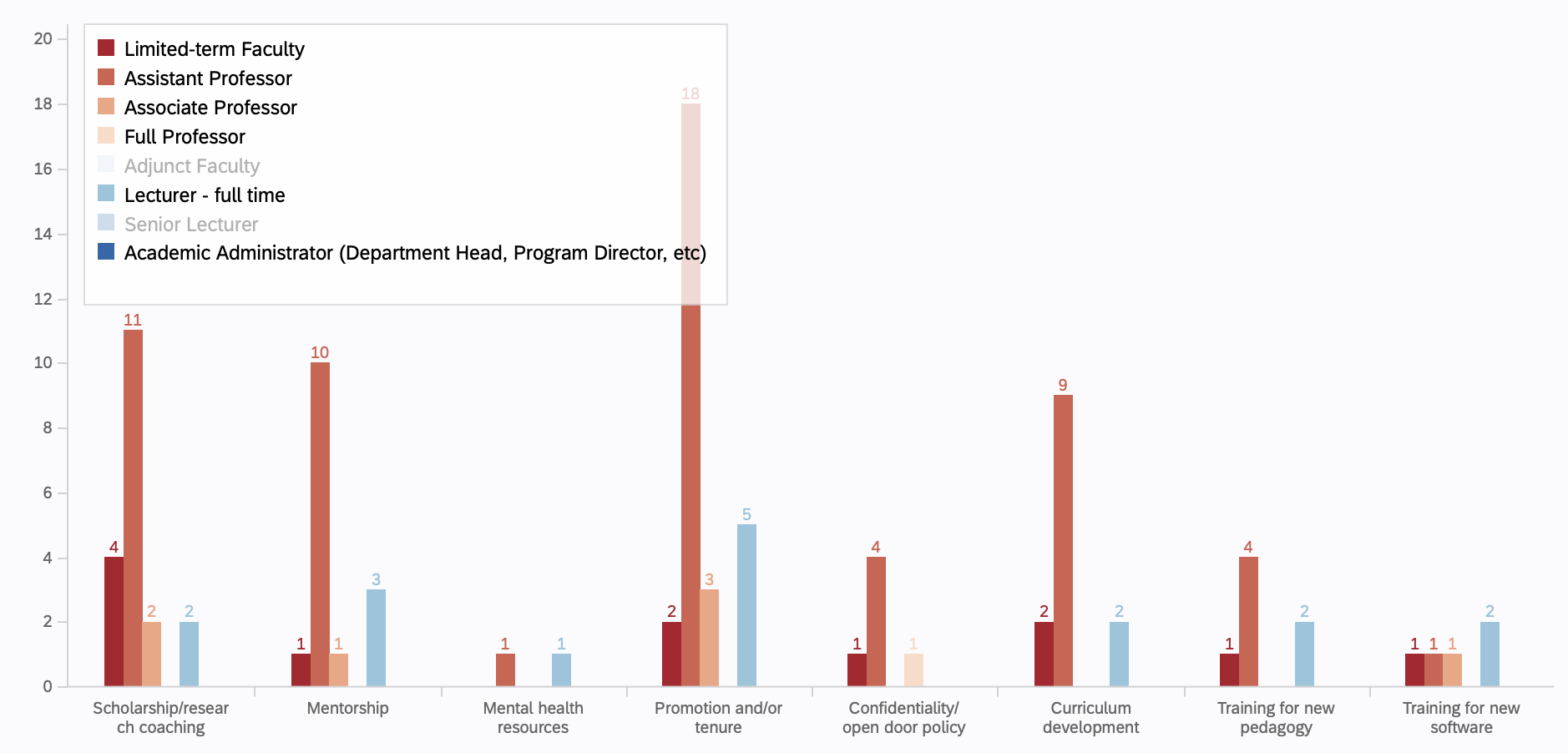 What Supports are needed?:
Proposed Actions
Scholarship/Research
Coordinate research circles with faculty in current or related discipline.
Provide related workshops each semester (e.g., research writing 101, SoTL opportunities, available FLCs/groups, etc.).
CELT sponsored writing retreats based on interest.
Mental Health
Link to what is provided to faculty – are there on-campus resources?
Link to what is covered in benefits.
What Supports are Needed?:
 Proposed ActionS
Creating Training Seminars on Promotion/Tenure
FLC – accountability and training to do the year before a P&T review.
Mentorship
Assign new hires a "faculty friend" (informal mentor not in department).
Assign new hires a mentor in their department – DH selects.
Promote mentoring for new faculty earlier than the June orientation. 
Offer two rounds: June and September, for new faculty mentoring opportunities. 
Participate in FLC – for first-year hire – requirement? Bonus for doing it?
Scholarship/Research
Create opportunities for interdisciplinary research among departments and colleges, much as LCOBA does among departments.
FSC can create experiences to bring faculty together in smaller groups, perhaps for mini-presentations.
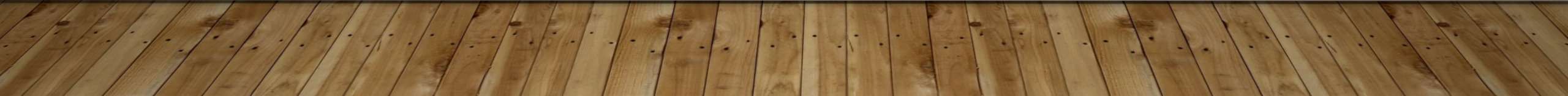 Are you participating in CELT's Peer Faculty Mentoring Program for new faculty members?
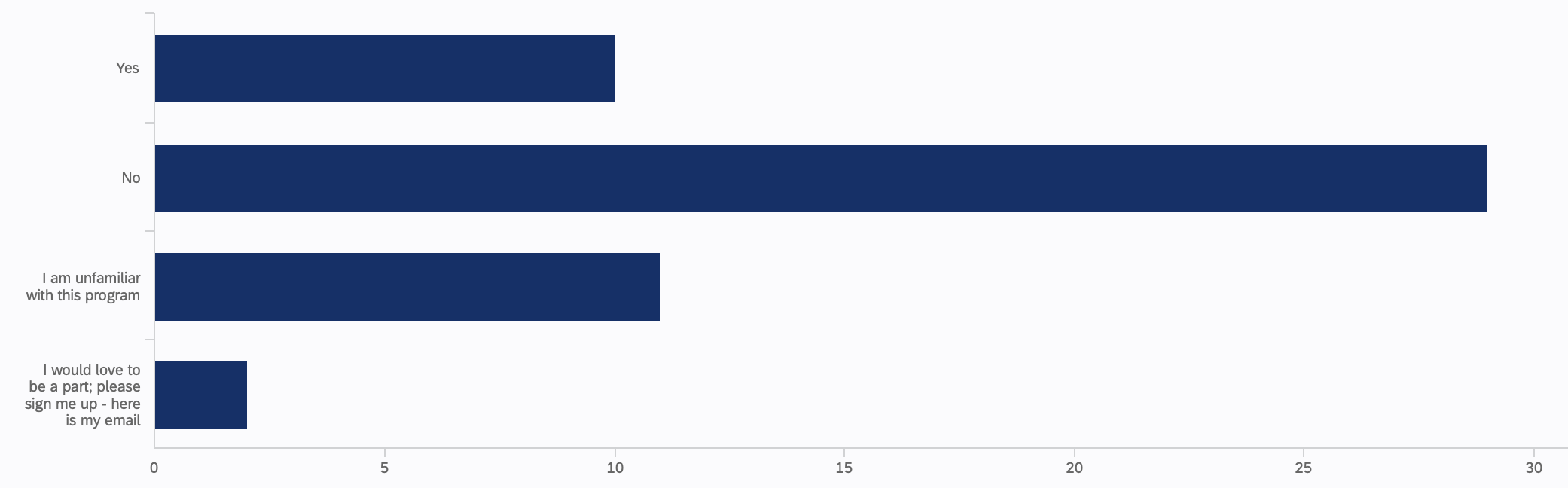 Mentoring:
Proposed Action
Sign up is automatic/required -
Meet and Greet at orientation
Coupons, flyers, brochures, etc.
Commitment – how often
Decided by the individuals.
Informal 
We may encourage more Mentors if the process were less formal.
Handout to Mentors
General ways to support new hire.
Handout to New hires
Where to go for help (hypothetical scenarios).
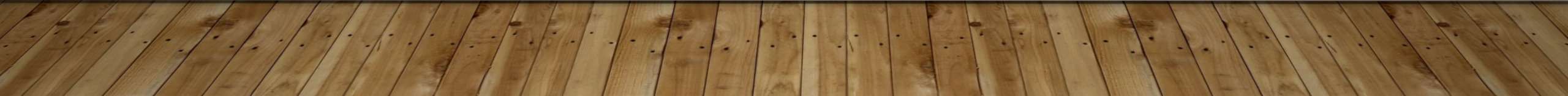 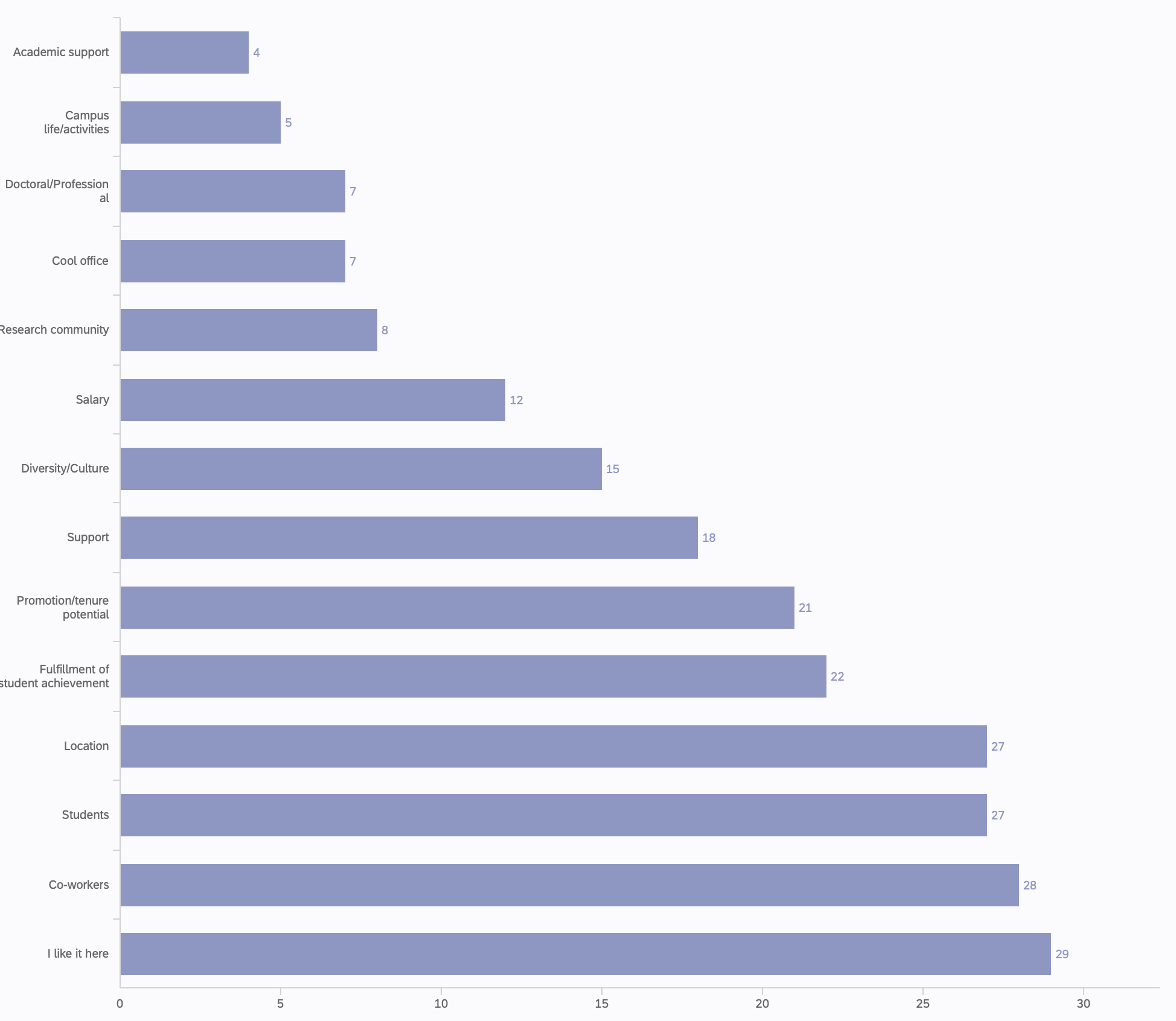 What are your reasons for staying through the promotion and/or tenure process?
Top Picks:
I like it here
Co-workers
Location
Students
Fulfillment of student achievement
Promotion/tenure potential
Support
Diversity/Culture
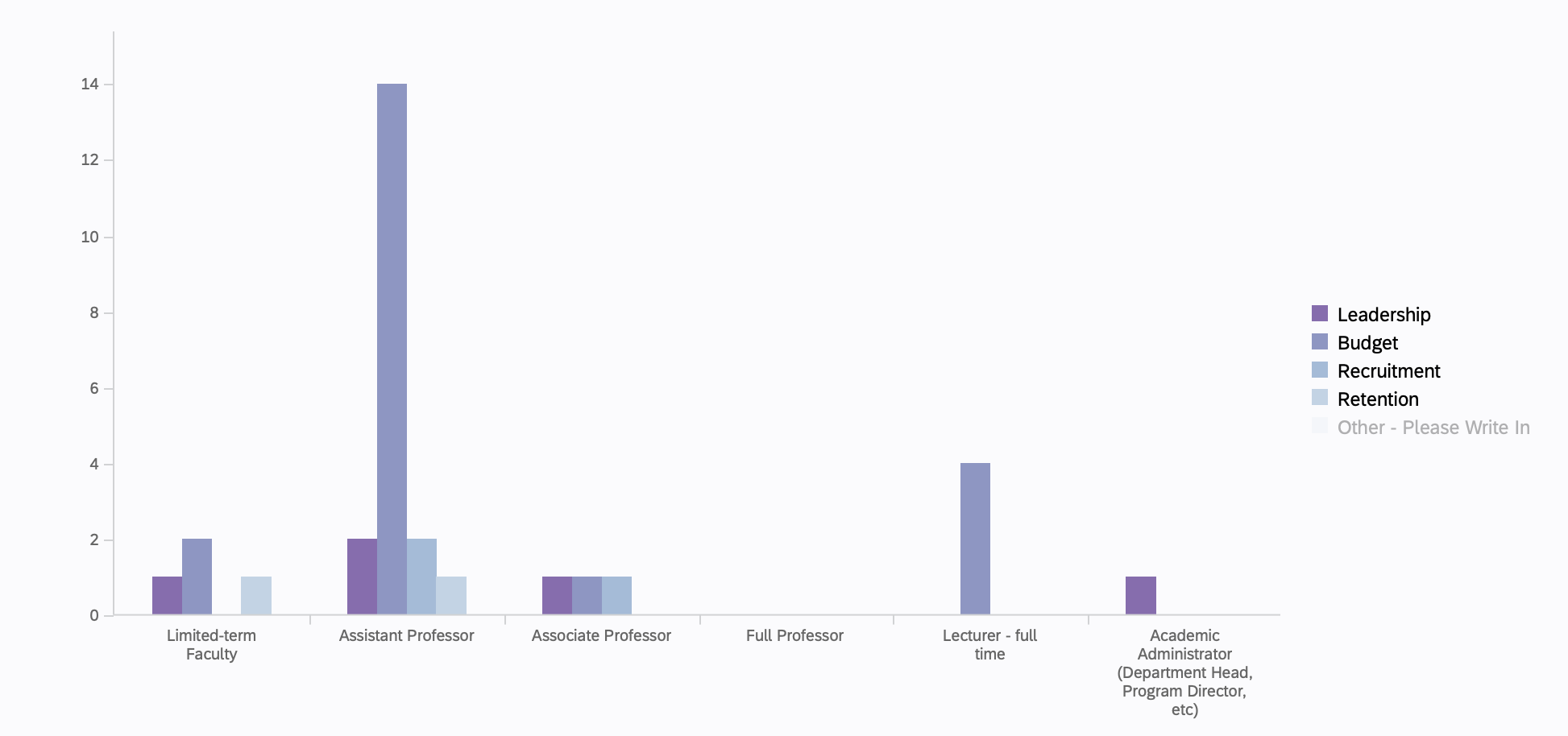 Do you have concerns that would make you look elsewhere for a faculty position?
Concerns about Staying:
Proposed ActionS
To address time concerns for pre-tenure faculty, consider limiting the number of committees on which new faculty serve.
Ask Council of Department Heads to consider this and included in our Best Practices list.
Create and include a checklist for what to do each year in preparing for tenure and promotion, to reside on the Academic Affairs website.
Pursue a tenure and promotion support group with CELT.
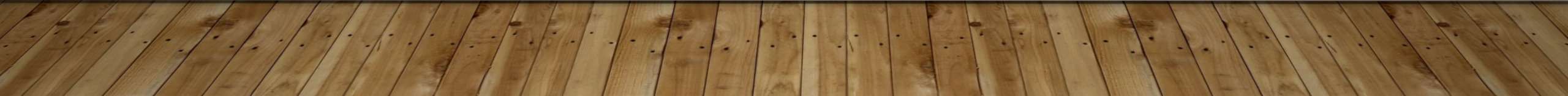 What would help Create a Stronger sense of academic or social community?
31% mention more connectedness, poor peer culture, or outright loneliness

21% mention needed improvements from leadership or administration  
(transparency, fairness, communication)

21% have no suggestions

10% mention collaboration
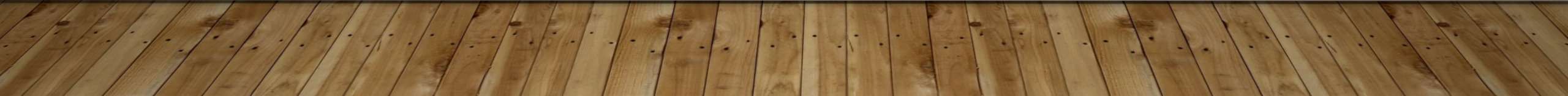 WHAT WOULD HELP CREATE A STRONGER SENSE OF ACADEMIC OR SOCIAL COMMUNITY?
I believe having less limited term faculty would help. 
More gatherings like faculty socials, casual events at CELT.
Opportunities for faculty to collaborate with other disciplines for research.
Nicer peers who wanted to work together.
Social gathering of faculty members. We don't actually see each other—other than in the department.
Fair process during the hiring process.
Time . . . getting past the first semester.
More transparency and more accountability of leadership.
More social groups/clubs for faculty.
Faculty Research Presentations that include q/a sessions with students and other.
Outspoken administrators in support of diversity and faculty who teach diversity-related courses rather than administrators who are silenced by state politics and parents/students who have implicit/explicit racial bias.
Openness and communication with the faculty from the administration.
More collaboration.
The department head should build a team. I feel lonely, nobody is around, everyone is doing its own thing. No team.
Creating Stronger Academic & Social Community:
Proposed ActionS
Pursue possibility of a faculty social at CELT or at VSU Alumni House.
Ask hosts of faculty socials if some of the socials could be family-friendly to allow more parents to attend.
Consider other ways besides email to initiate communication with faculty.
What methods of communication do faculty want? 
Promote FSC suggestion box at college meetings or through Faculty Senate Executive Committee as an alternate means of communication.
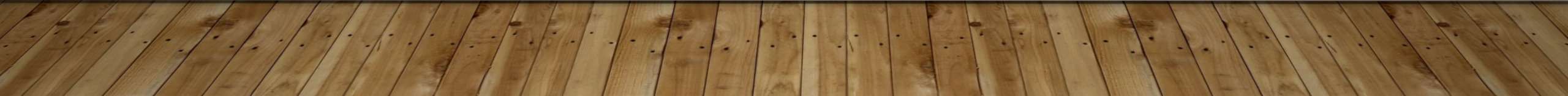 Please tell us anything you think we need to know
10% Express high satisfaction

31% Mention the importance and need for mentoring,
especially connected to P&T

26% Mention concerns about the P&T process
Please tell us anything you think we need to know (selected Examples)
VSU is a wonderful institution that I grew up knowing. I am honored to be faculty here. I hope to make this my forever job.
Guidance for research/scholarship, mainly publications, since this is a requirement for promotion/tenure.
A PDF guide would be great, and a person to be our guide.
Formal mentoring system needs to be established for fair evaluation during the tenure/promotion review.
Provide mentorship to younger faculty.
I think you are doing a great job.
Make the tenure process easier to understand and clearer to new, incoming faculty who have never had to go through the process before.
I appreciate the opportunity to be able to fill this out honestly.